www.zooclub.ru
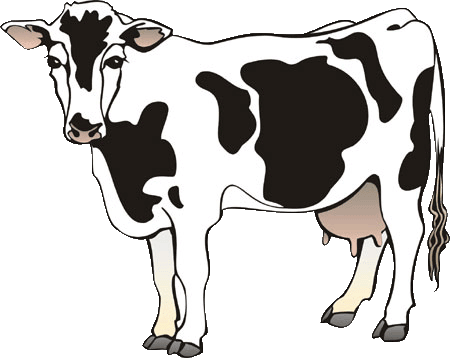 36 НАУЧНЫХ ФАКТОВ О ДОМАШНЕЙ КОРОВЕ
Предком домашних коров был дикий бык. Одомашнивание коров началось во времена раннего неолита — вслед за одомашниванием коз, овец и свиней.
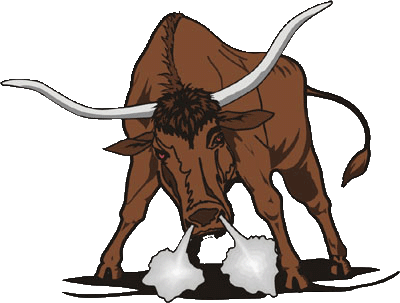 [Speaker Notes: http://zooclub.ru/fakty/o_korovah.shtml]
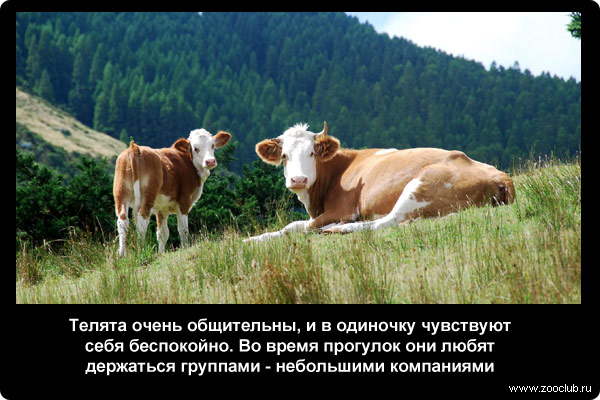 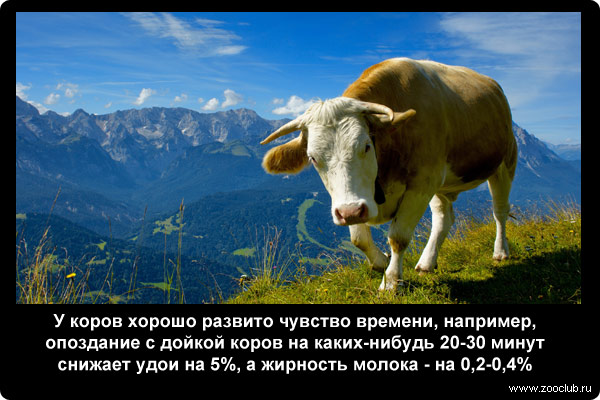 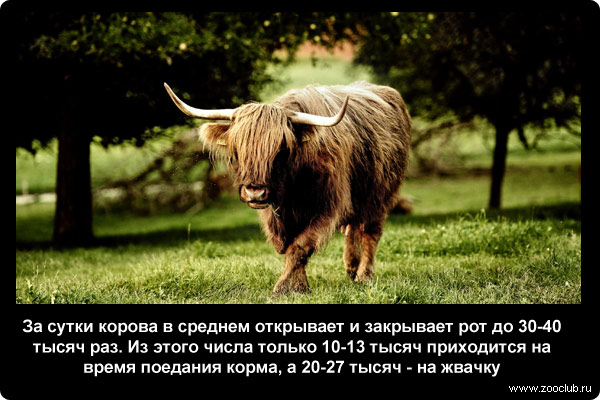 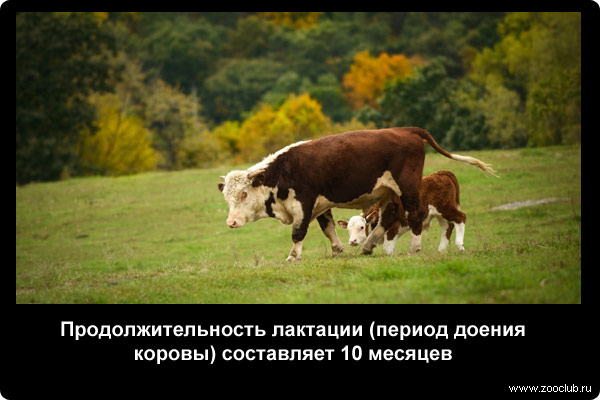 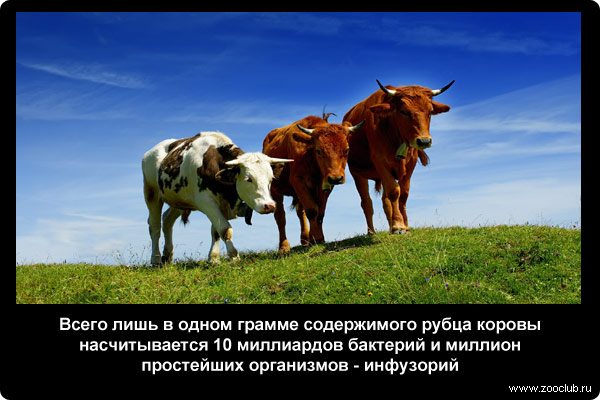 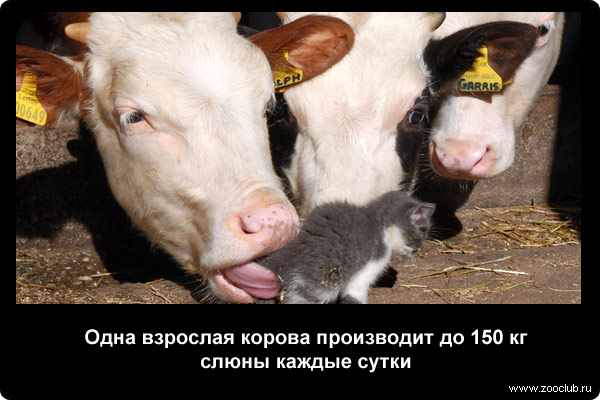 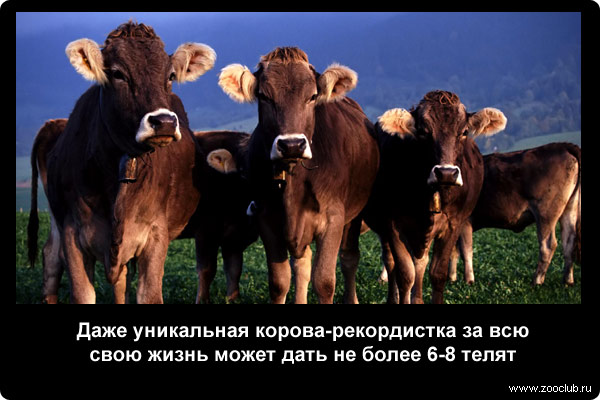 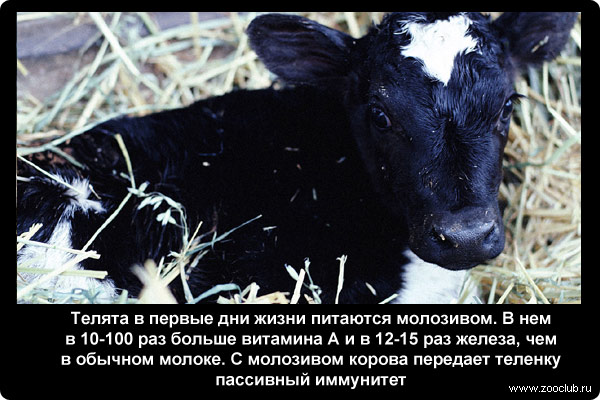 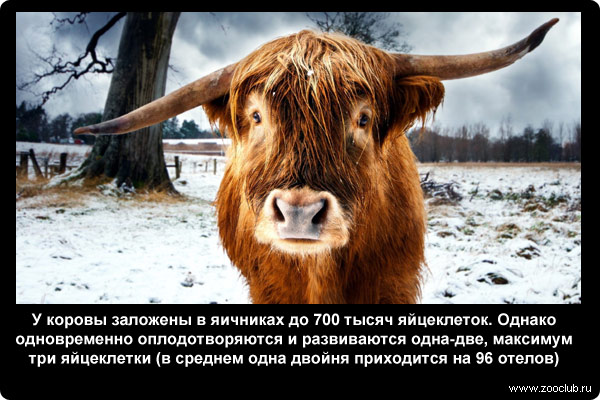 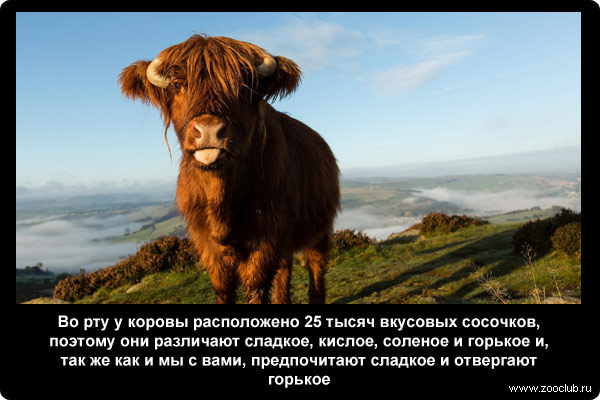 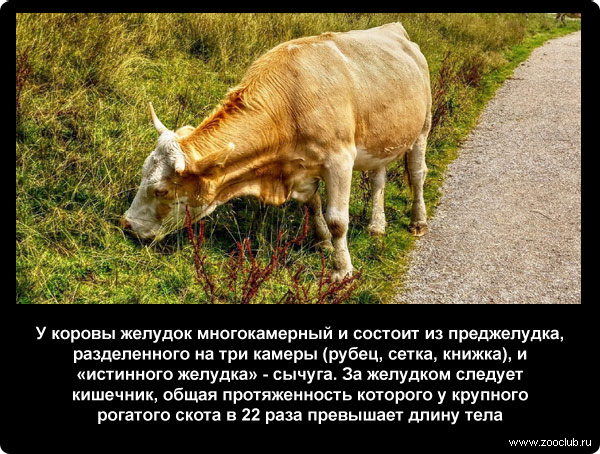 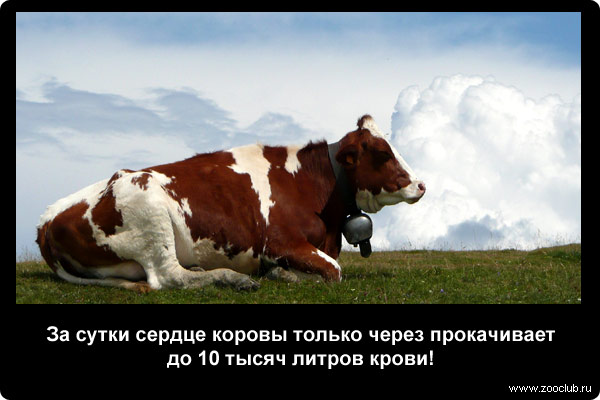 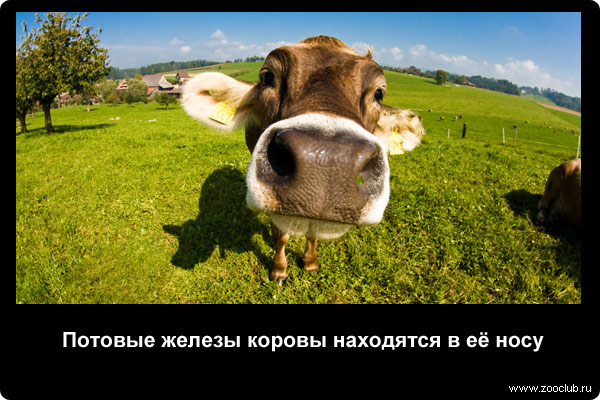 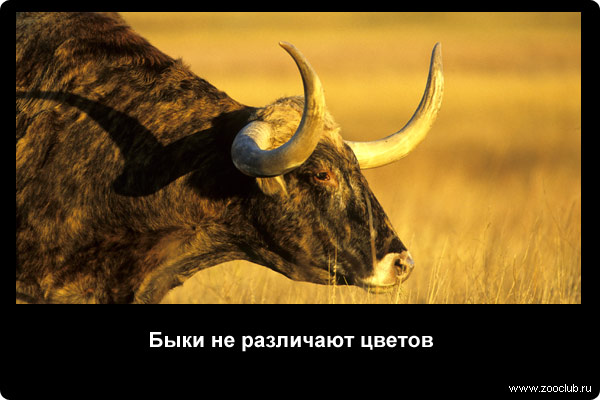 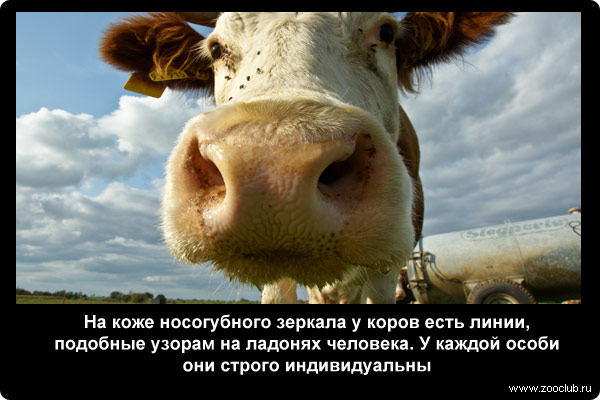 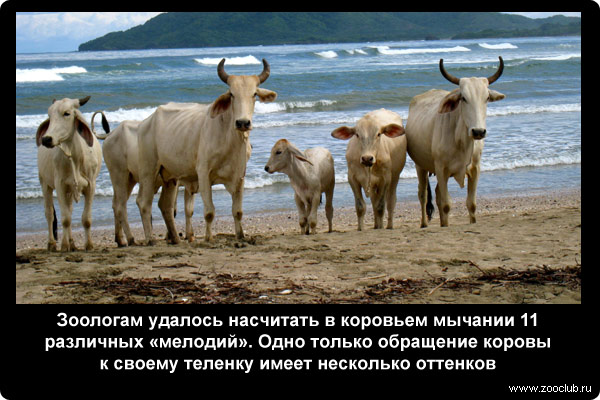 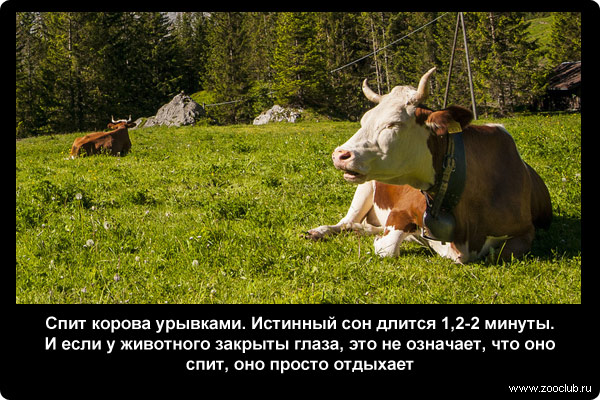 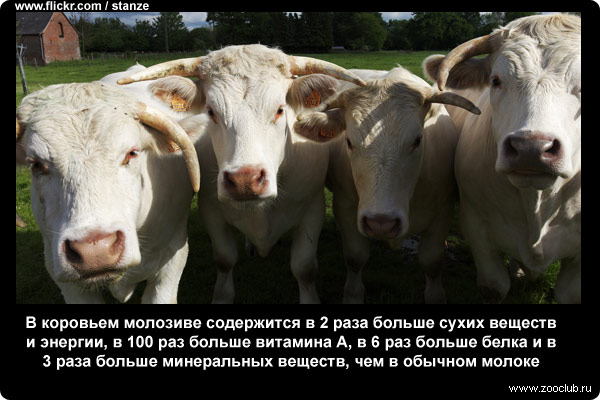 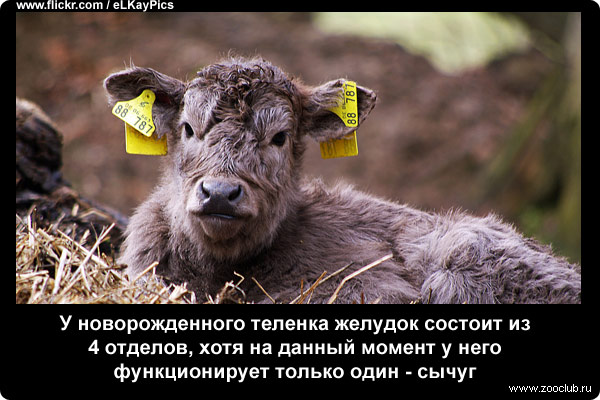 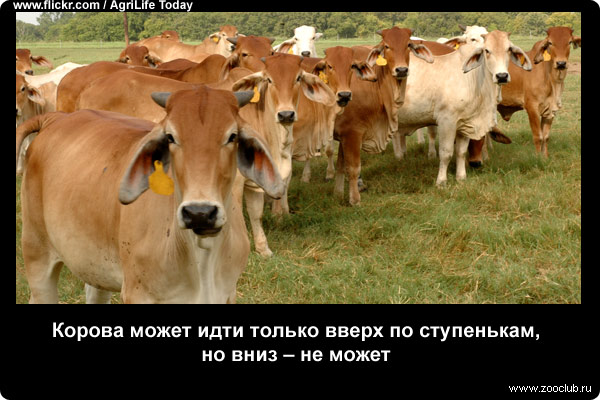 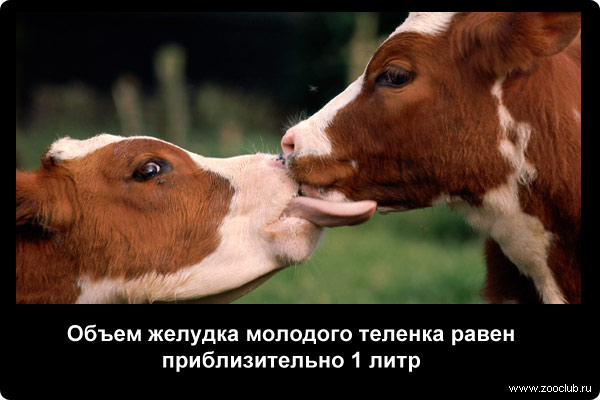 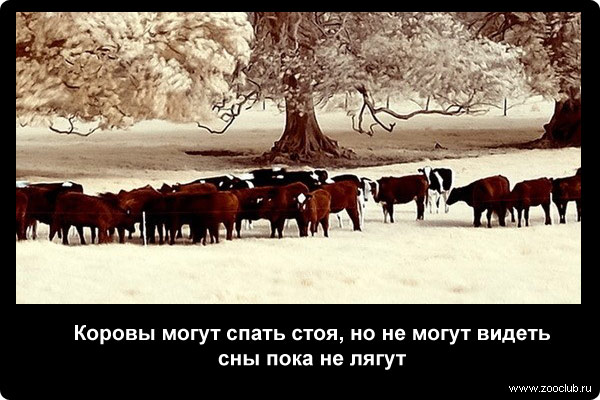 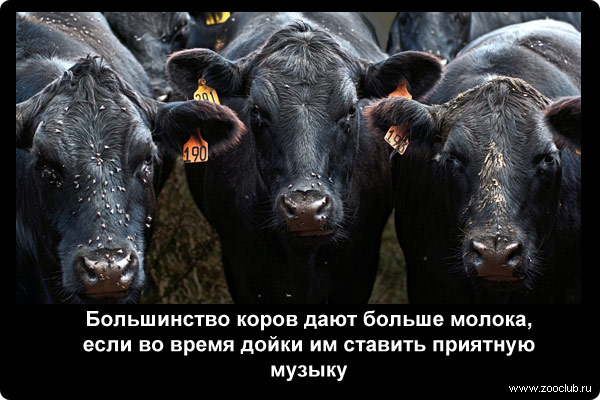 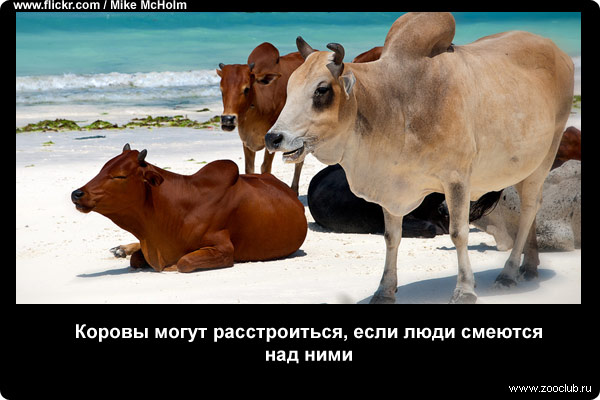 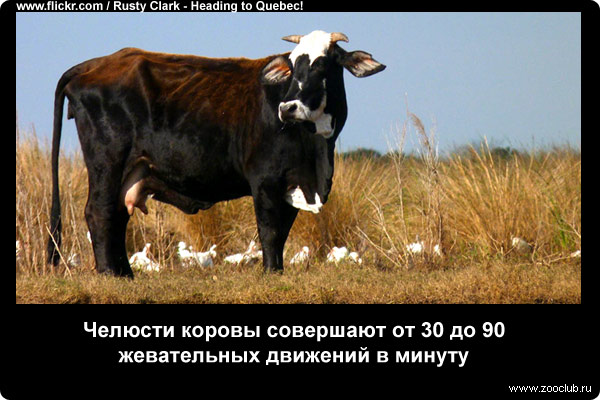 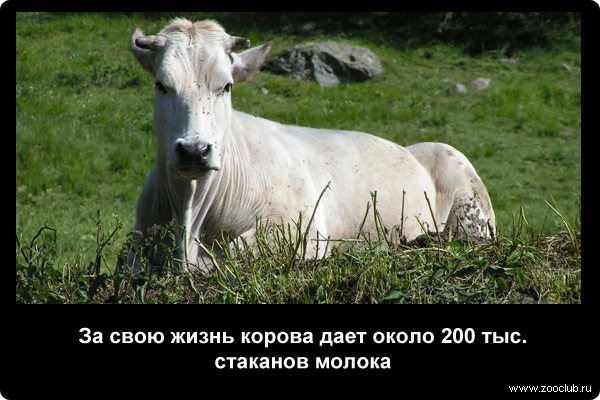 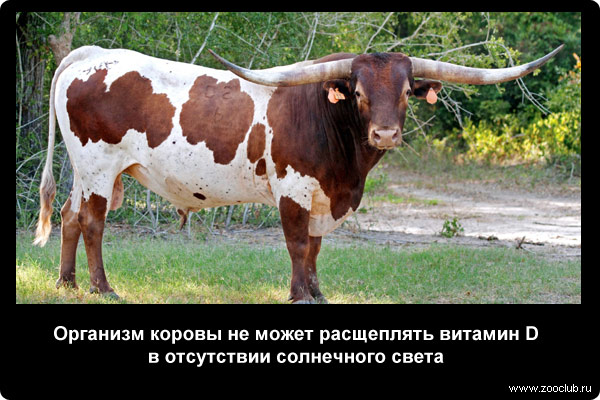 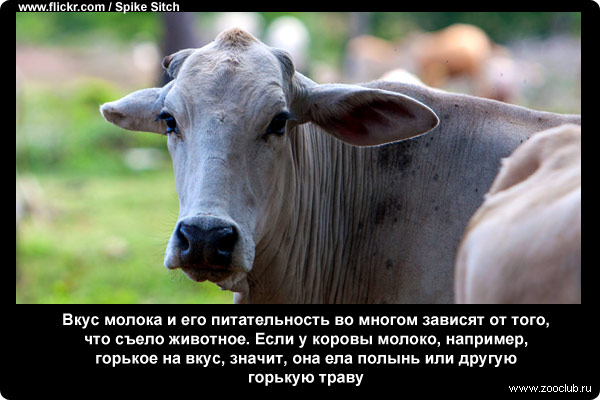 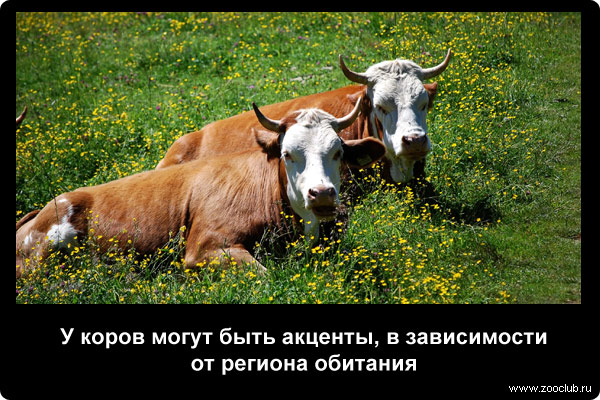 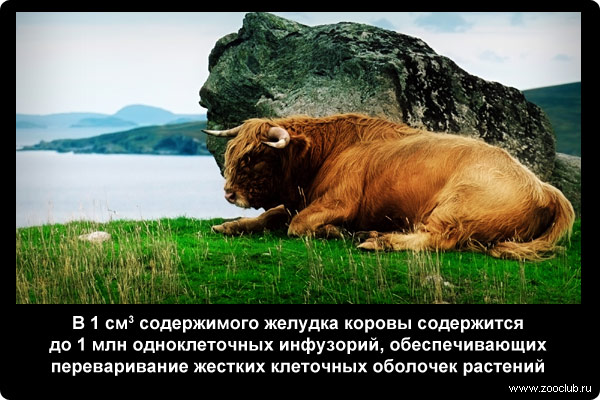 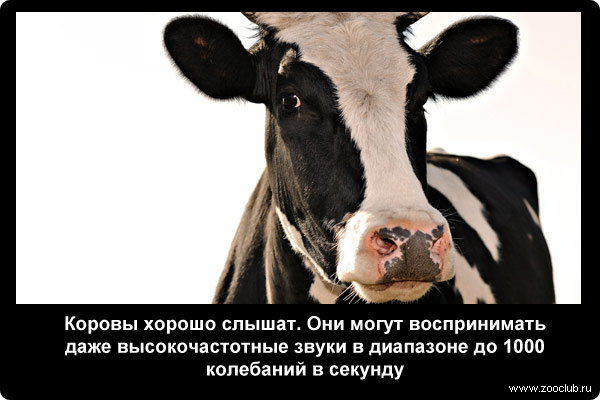 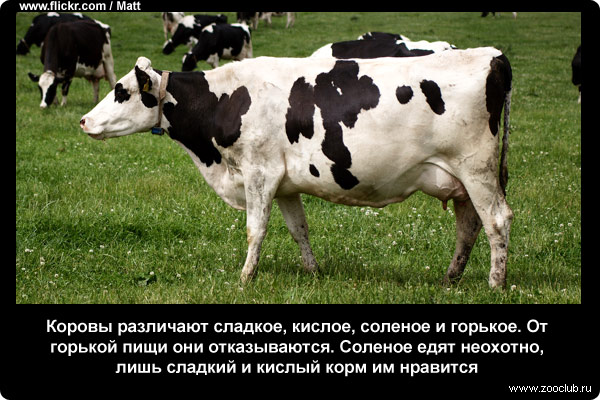 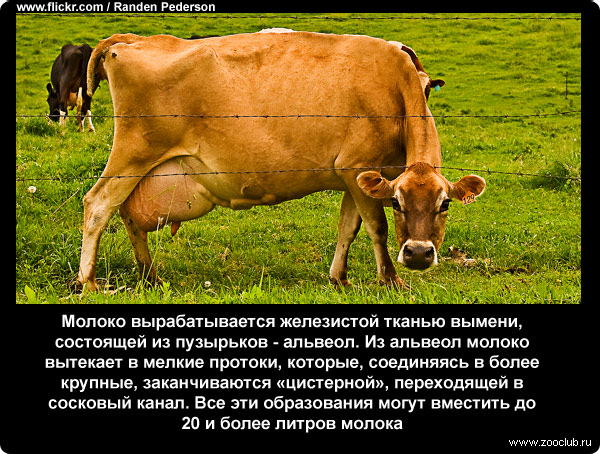 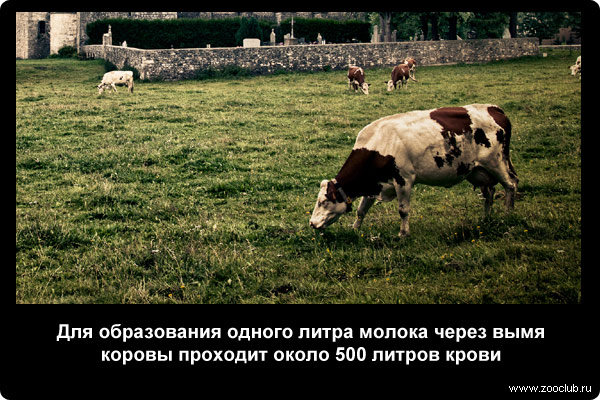 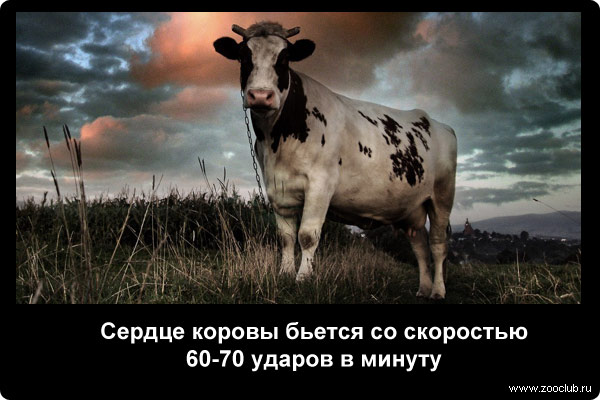 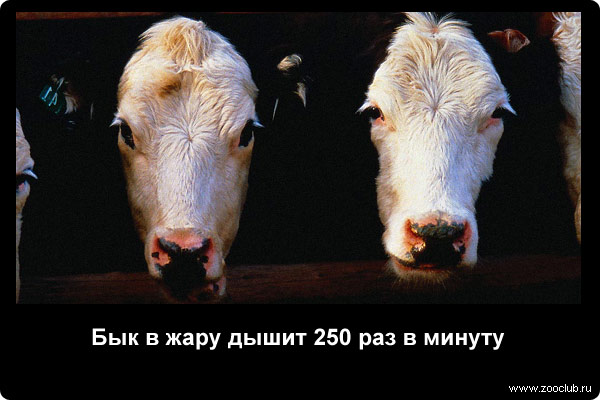